Komisja ds. Innowacyjności i Współpracy Nauki z Biznesem 
Regionalna Izba Gospodarcza w Katowicach
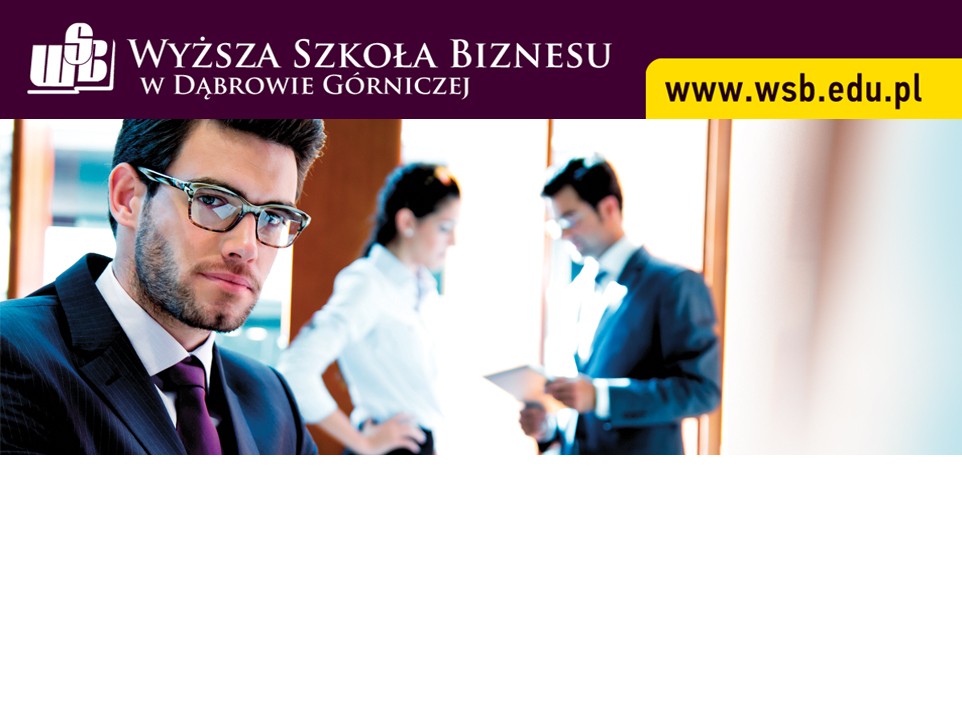 II Forum Przedsiębiorców Powiatu Pszczyńskiego
Współpraca nauka – biznes jako nowoczesna ścieżka wzrostu innowacyjności przedsiębiorstw
Pszczyna, 24.11.2015
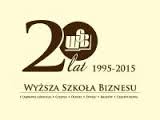 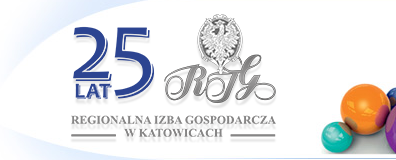 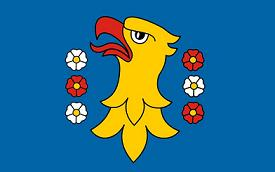 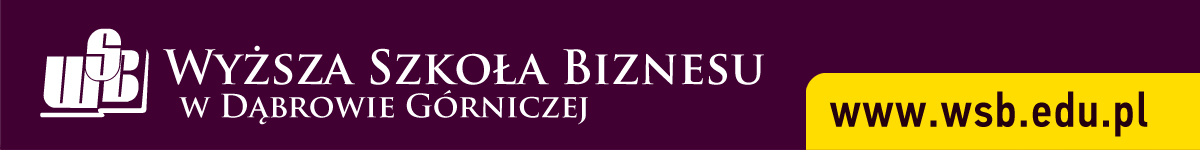 Komisja ds. Innowacyjności i Współpracy Nauki z Biznesem 
Regionalna Izba Gospodarcza w Katowicach
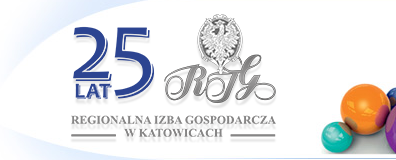 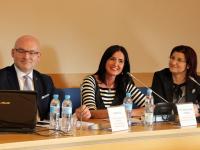 Współpraca Nauka – Biznes w ramach prac Komisji:
Inicjowanie i koordynowanie procesu komercjalizacji wiedzy i technologii 
Konsultacje kryteriów w nowej perspektywie programowania i aplikowania o środki unijne
Zacieśnianie współpracy z gospodarką, projekty kształcenia
Poszukiwanie partnerów biznesowych do realizacji wspólnych projektów badawczo-wdrożeniowych 
Prowadzenie działań zmierzających do powoływania konsorcjów implementujących technologie/wiedzę do przemysłu
Obsługa procesu realizacji opinii o innowacyjności, ekspertyz na zlecenie przedsiębiorców, wspieranie klastrów
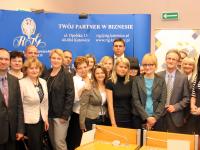 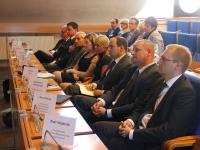 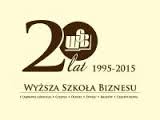 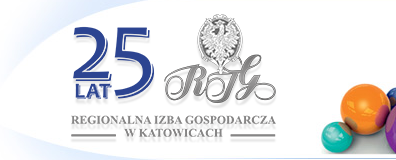 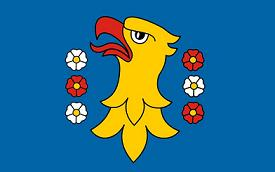 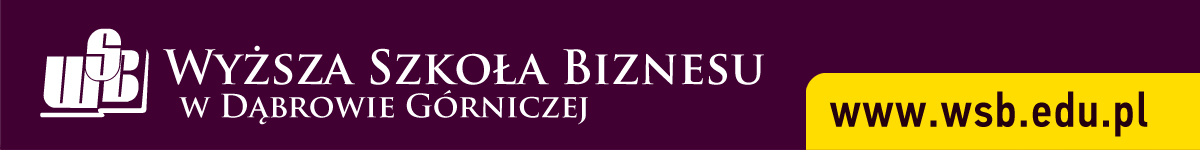 Komisja ds. Innowacyjności i Współpracy Nauki z Biznesem 
Regionalna Izba Gospodarcza w Katowicach
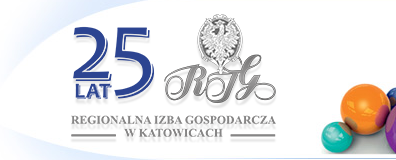 Współpraca Nauka – Biznes w ramach prac Komisji:
Współpraca z administracją samorządową na rzecz rozwoju gospodarczego regionu
Rozwijanie powiązań kooperacyjnych pomiędzy uczelnią oraz innymi partnerami społecznymi i gospodarczymi m.in. poprzez uczestnictwo w klastrach, sieciach, konsorcjach międzynarodowych
Przygotowywanie ofert technologicznych, ofert współpracy jednostek organizacyjnych Uczelni i aktywne poszukiwanie partnerów zainteresowanych współpracą
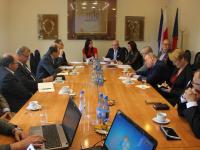 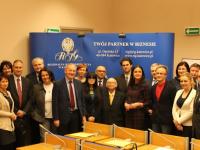 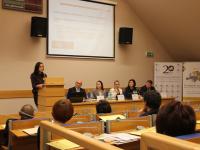 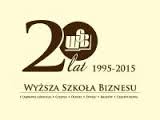 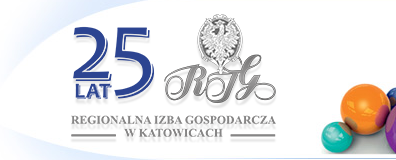 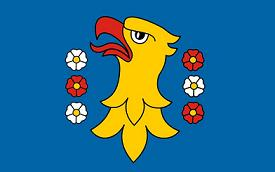 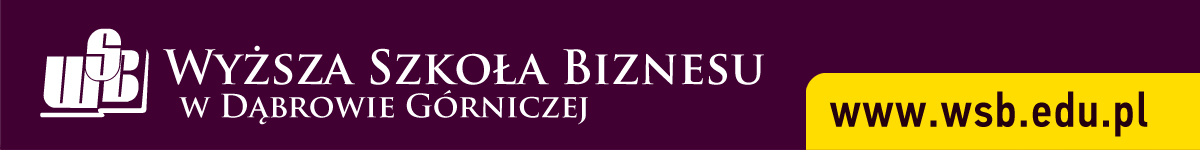 Komisja ds. Innowacyjności i Współpracy Nauki z Biznesem 
Regionalna Izba Gospodarcza w Katowicach
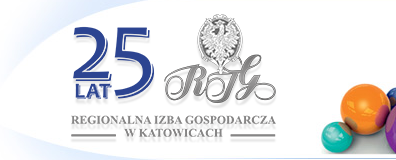 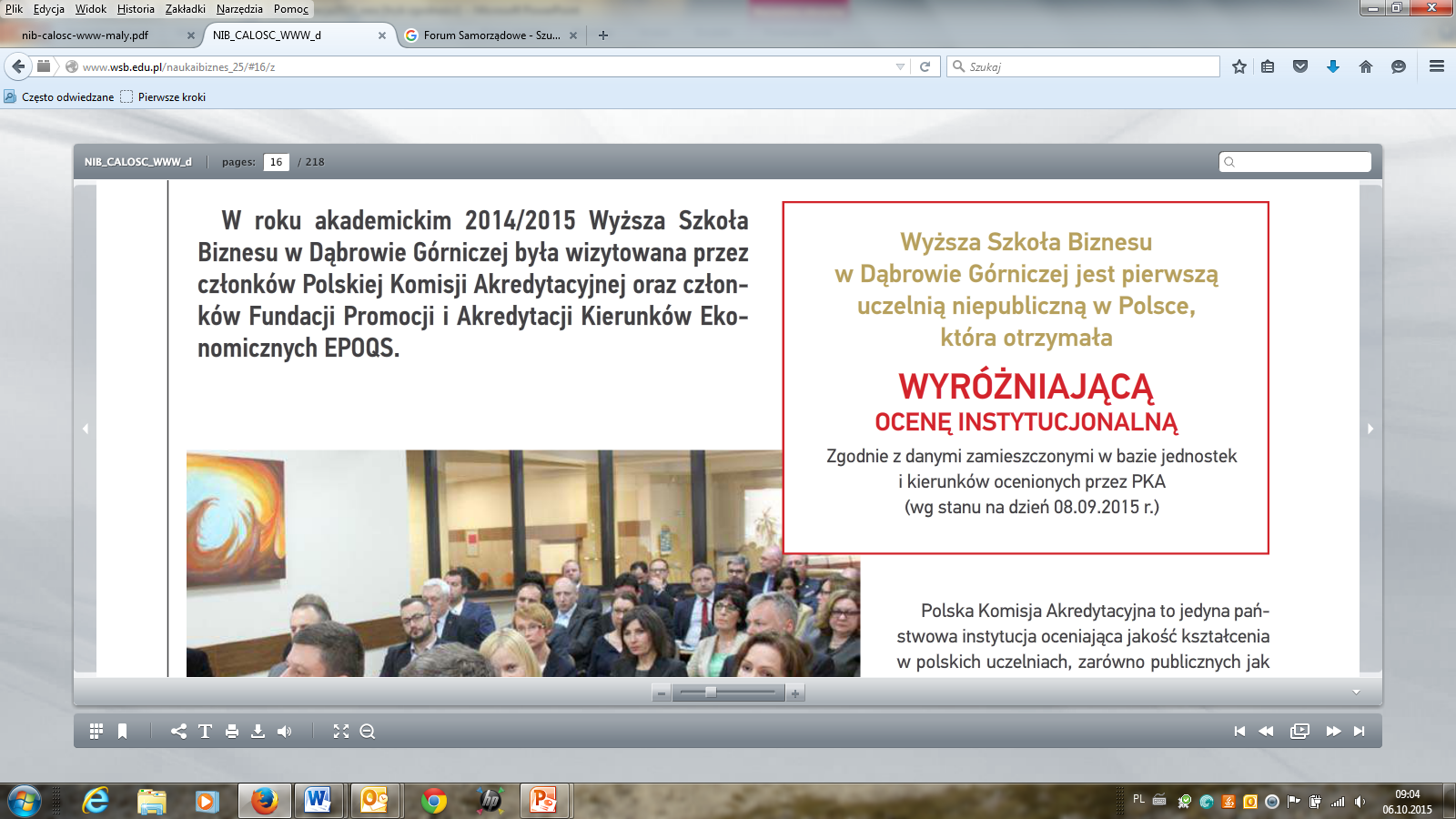 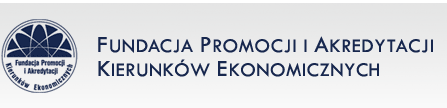 OCENA WYRÓŻNIAJĄCA
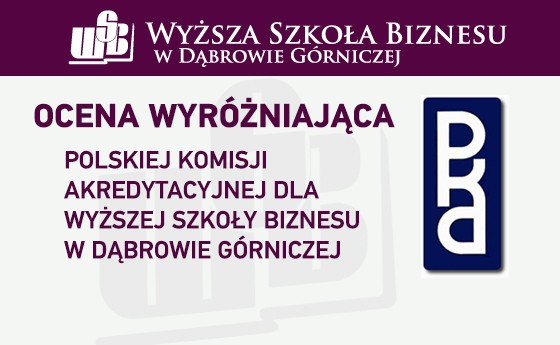 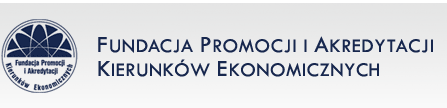 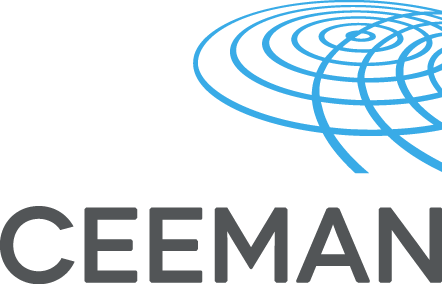 AKREDYTACJA:
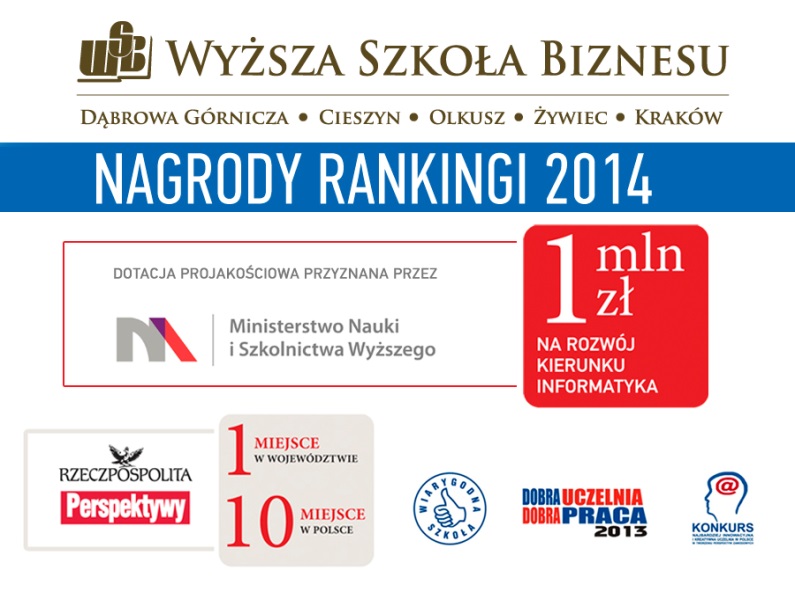 Dofinansowanie w ramach dotacji projakościowej w latach 2015-2017
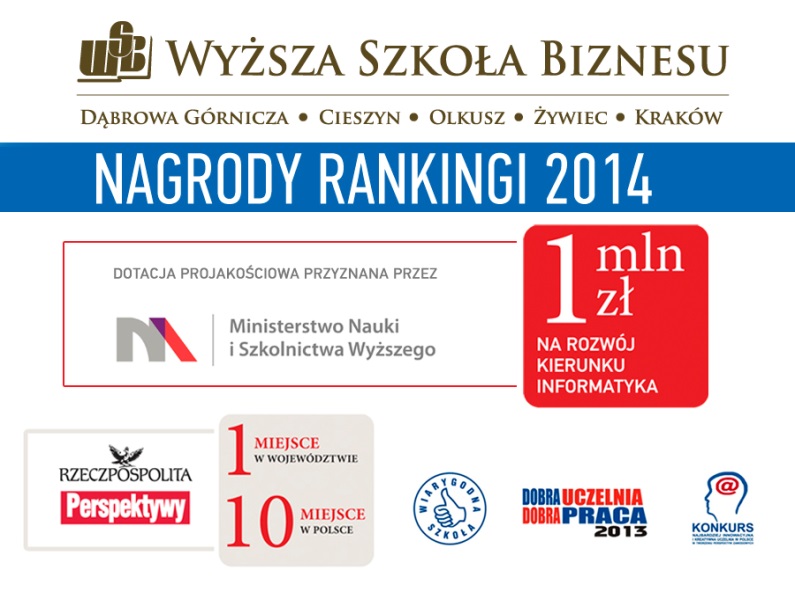 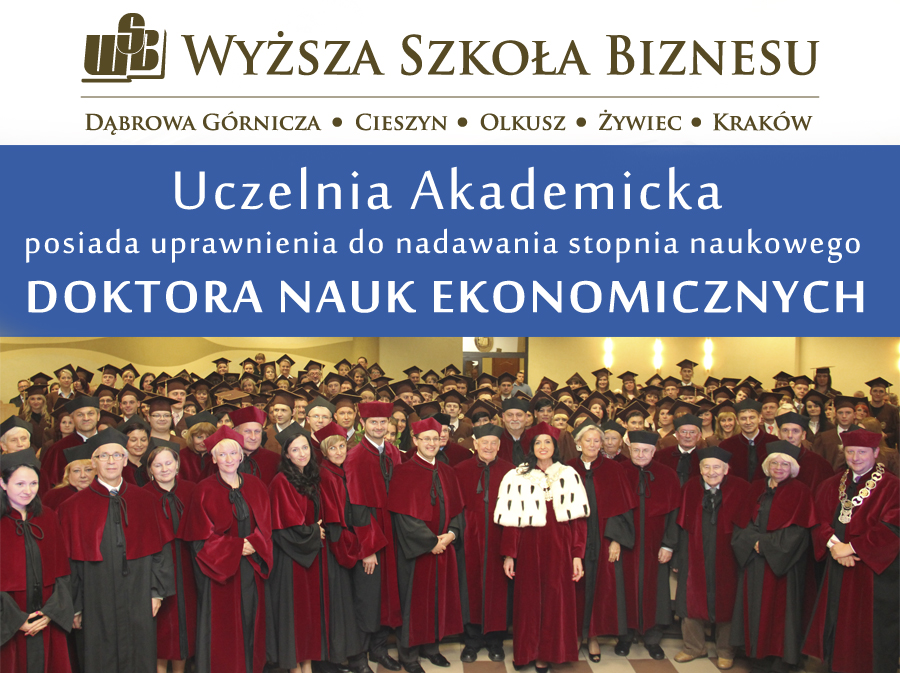 Wydział Zarządzania, Informatyki i Nauk Społecznych WSB
KATEGORIA A
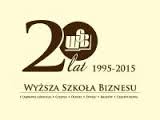 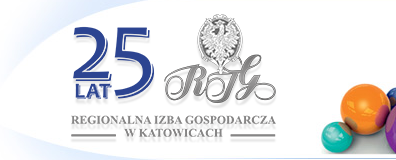 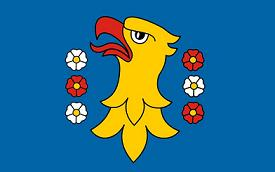 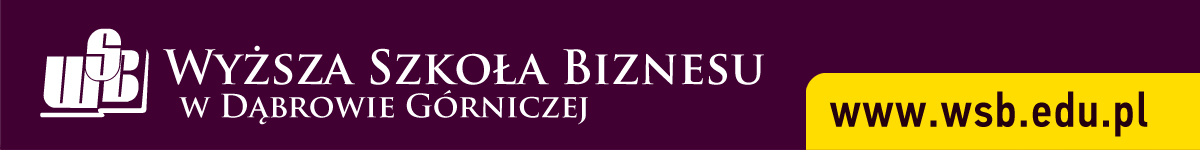 Komisja ds. Innowacyjności i Współpracy Nauki z Biznesem 
Regionalna Izba Gospodarcza w Katowicach
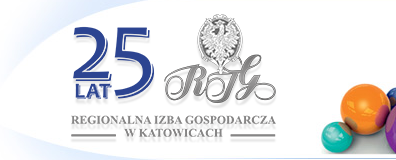 NAGRODY I WYRÓŻNIENIA 2015
LIDER MIĘDZYNARODOWYCH I OGÓLNOPOLSKICH RANKINGÓW UCZELNI WYŻSZYCH:
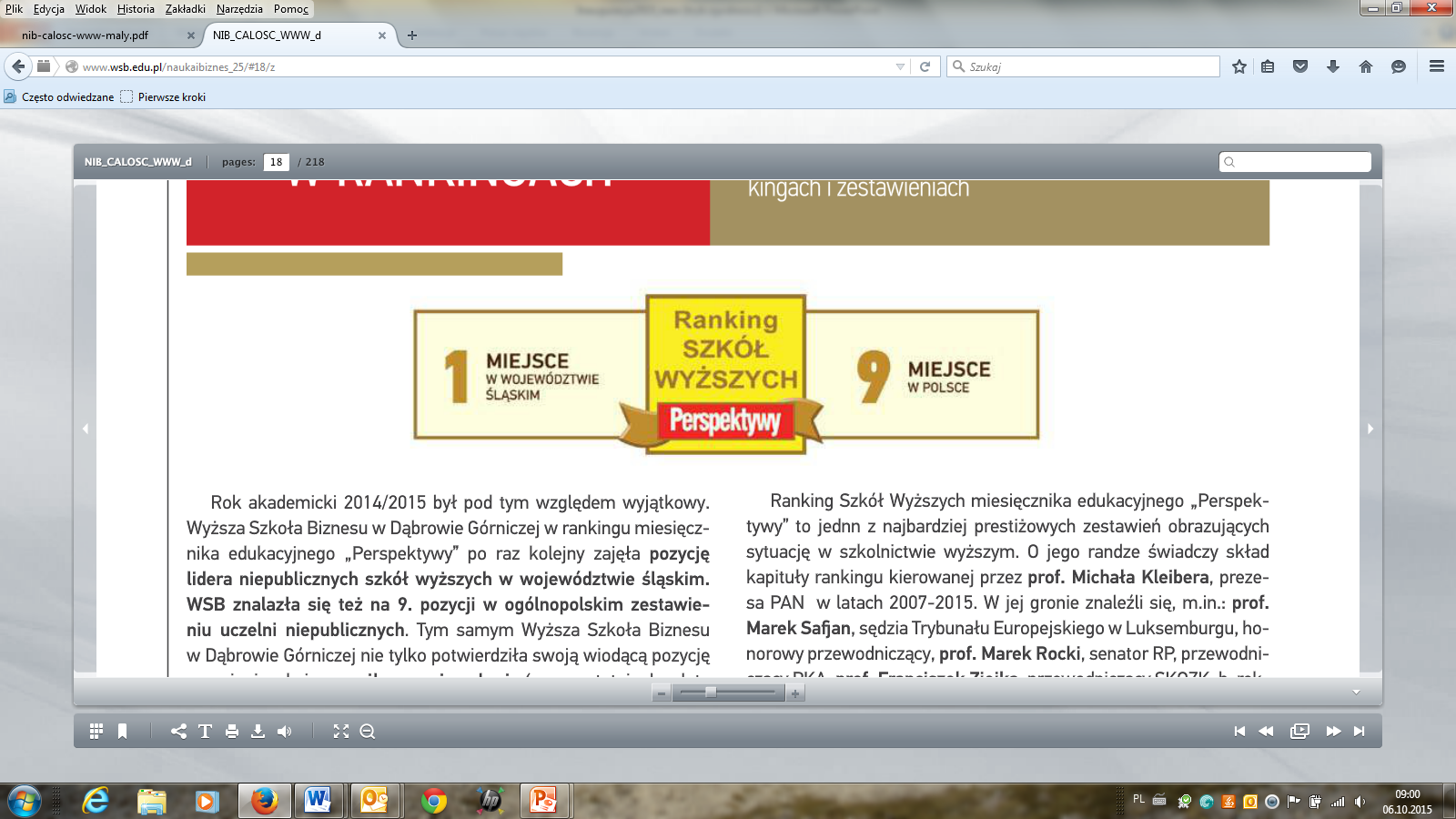 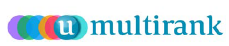 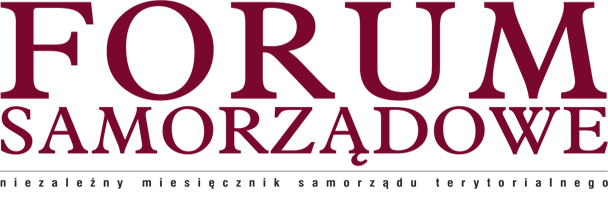 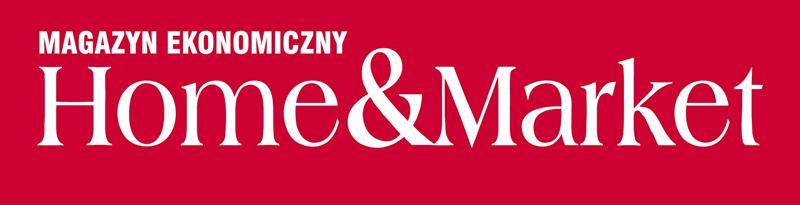 NAJLEPSZE STUDIA PODYPLOMOWE W POLSCE:
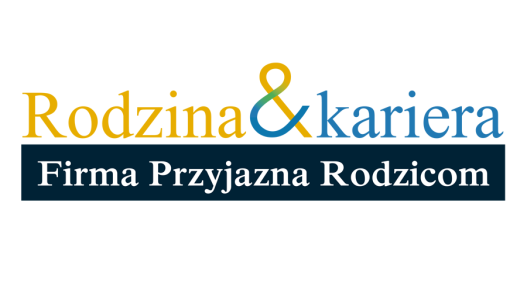 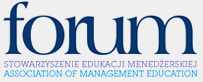 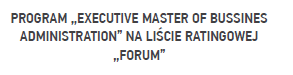 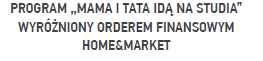 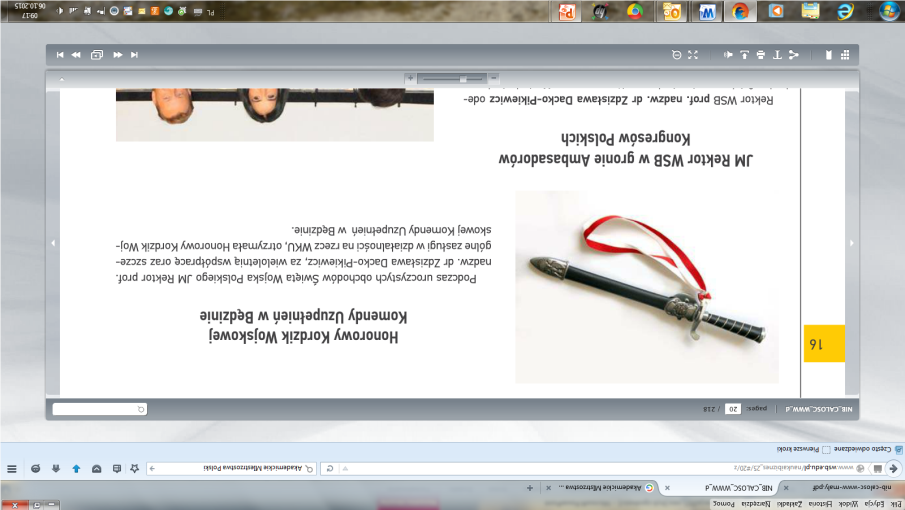 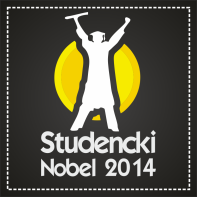 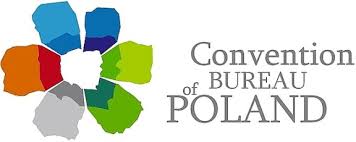 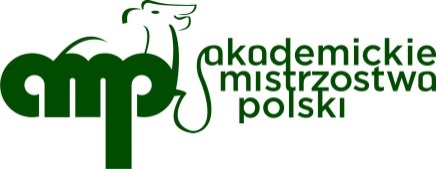 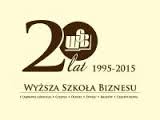 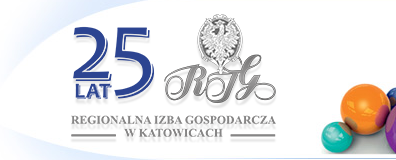 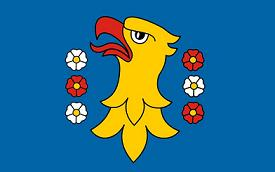 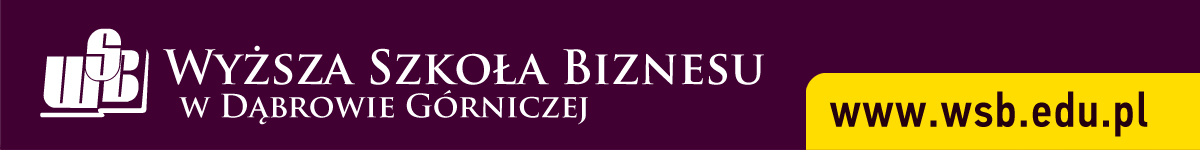 Komisja ds. Innowacyjności i Współpracy Nauki z Biznesem 
Regionalna Izba Gospodarcza w Katowicach
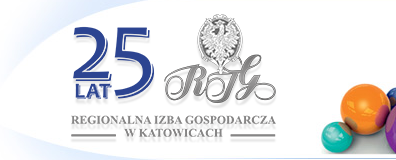 WSPARCIE KSZTAŁCENIA PRAKTYCZNEGO
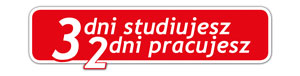 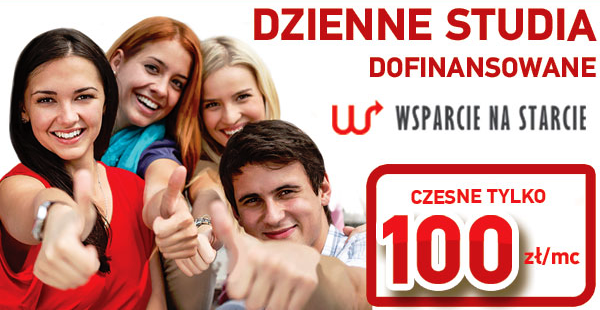 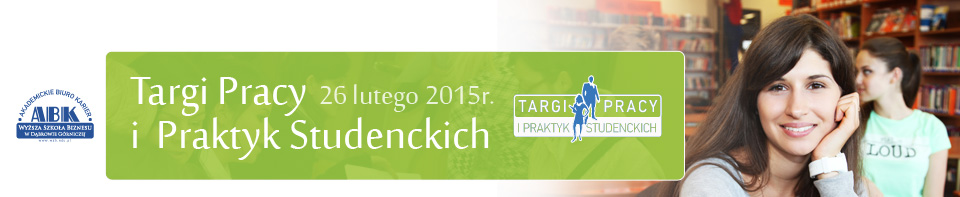 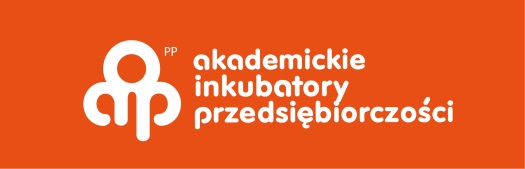 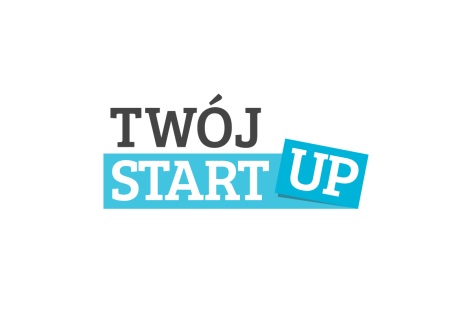 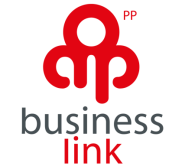 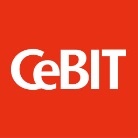 PARTNERZY:
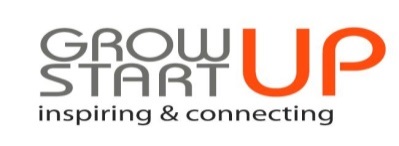 KSZTAŁCENIE USTAWICZNE:
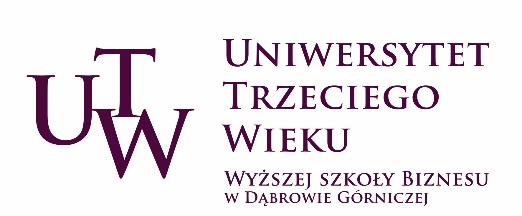 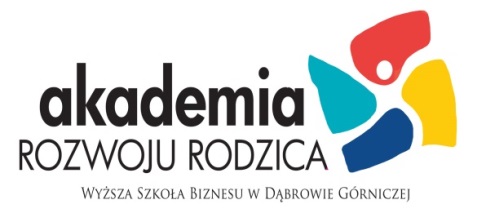 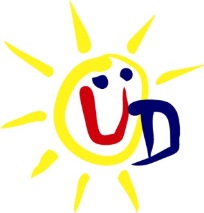 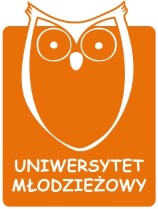 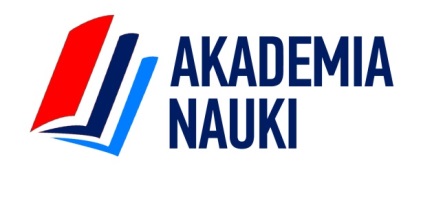 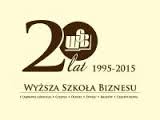 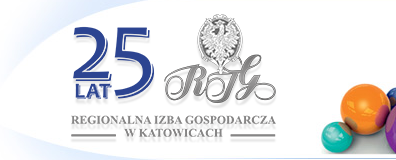 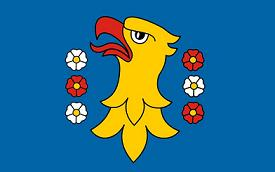 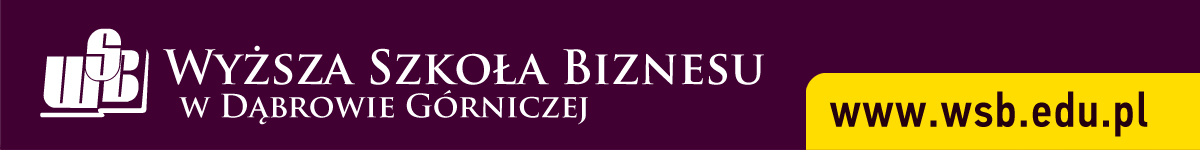 Komisja ds. Innowacyjności i Współpracy Nauki z Biznesem 
Regionalna Izba Gospodarcza w Katowicach
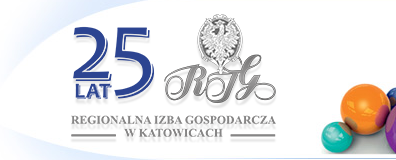 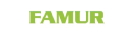 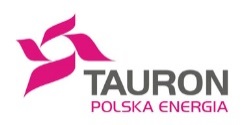 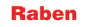 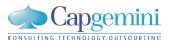 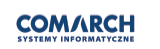 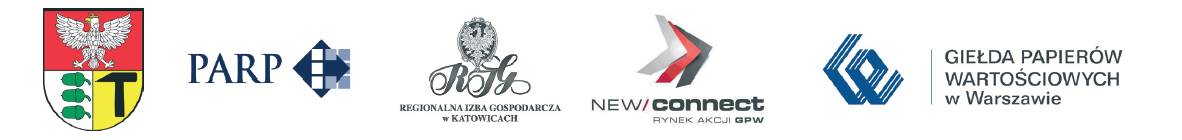 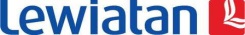 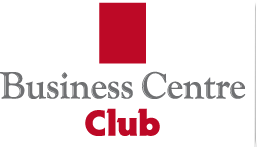 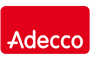 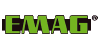 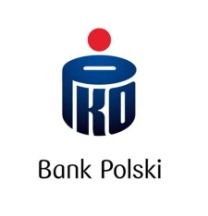 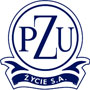 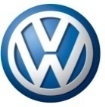 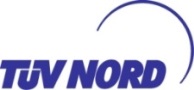 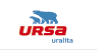 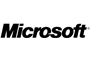 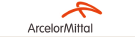 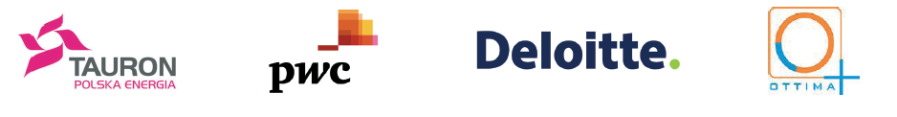 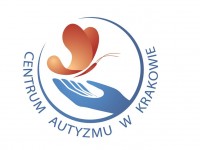 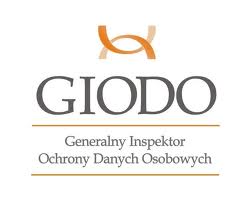 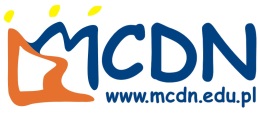 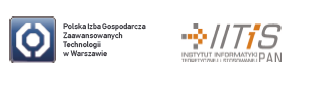 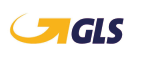 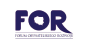 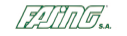 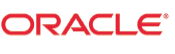 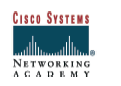 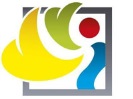 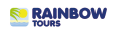 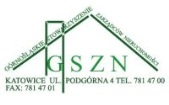 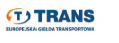 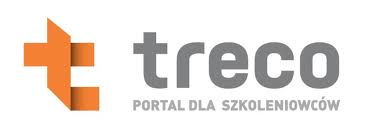 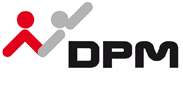 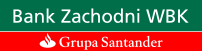 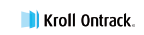 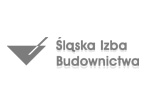 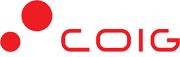 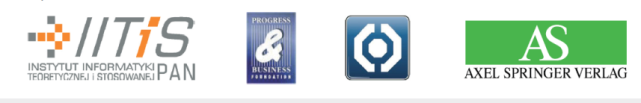 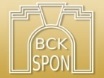 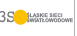 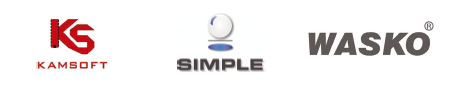 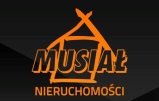 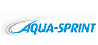 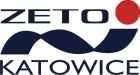 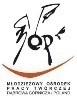 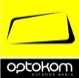 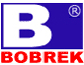 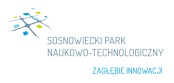 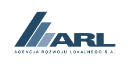 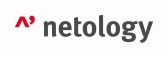 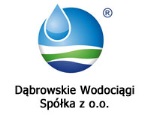 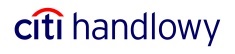 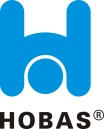 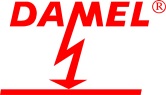 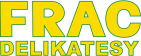 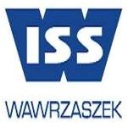 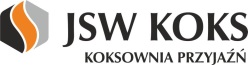 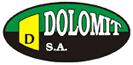 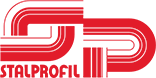 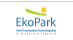 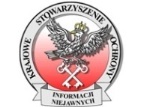 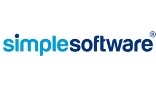 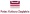 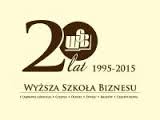 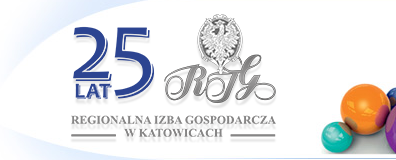 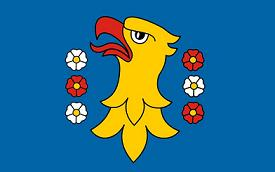 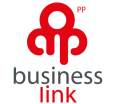 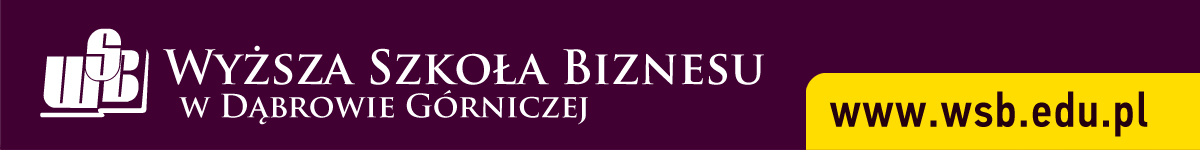 Komisja ds. Innowacyjności i Współpracy Nauki z Biznesem 
Regionalna Izba Gospodarcza w Katowicach
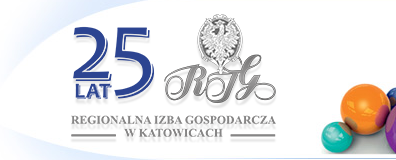 STYPENDIA
Uczelnia w roku akademickim 2014/2015 wypłaciła stypendia w ogólnej kwocie:
5 mln zł
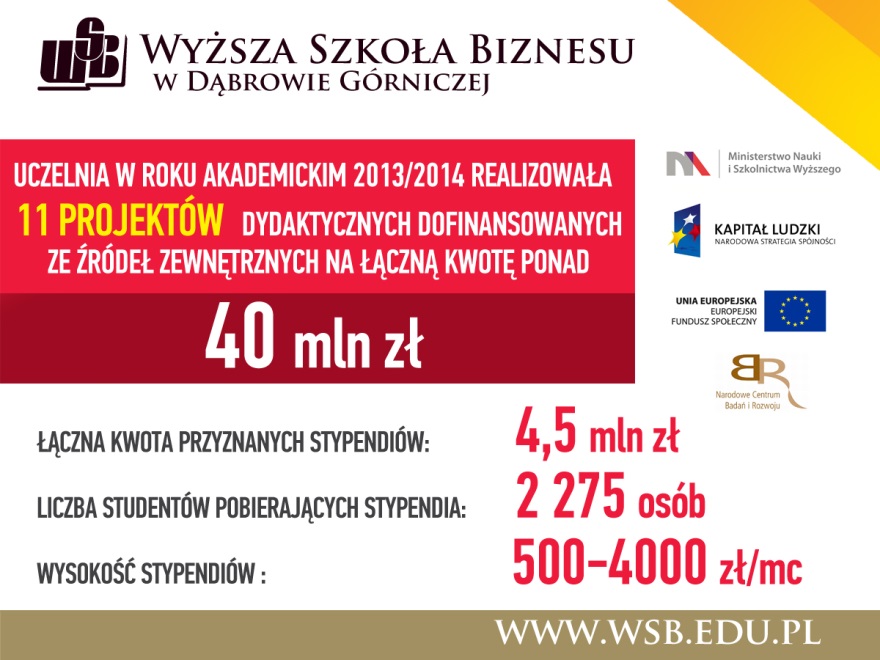 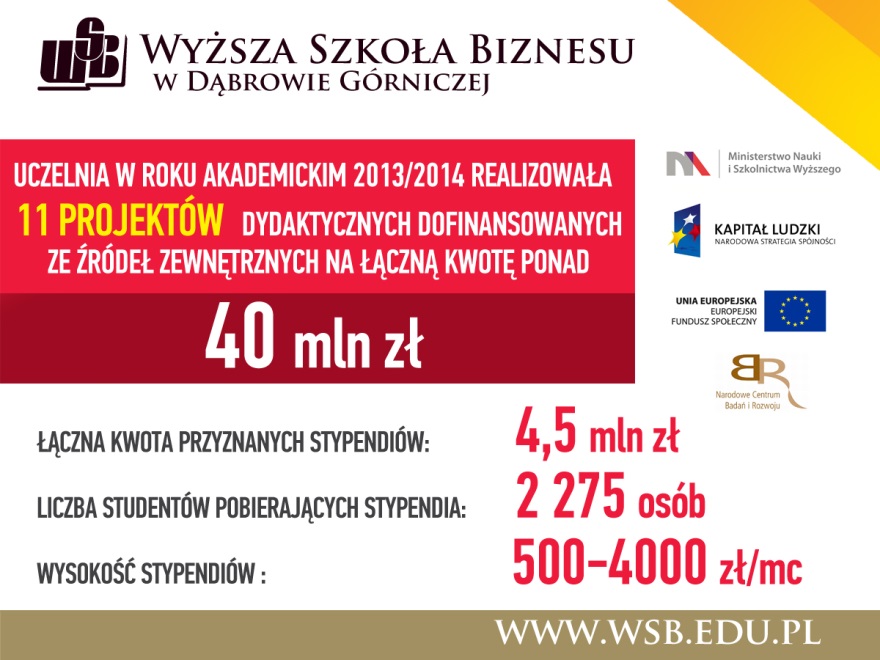 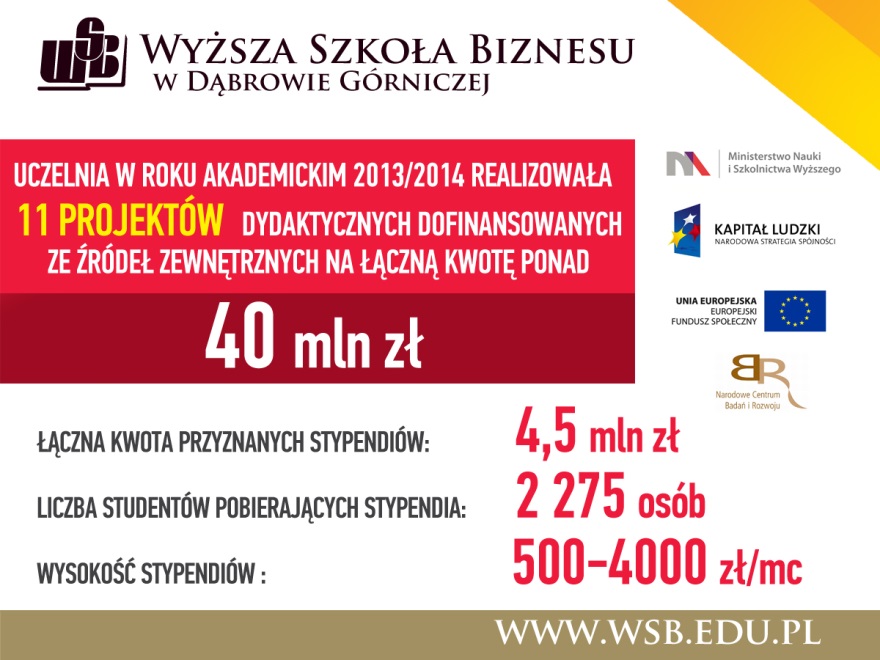 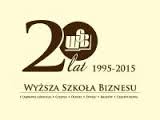 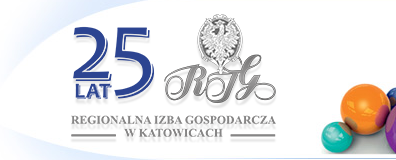 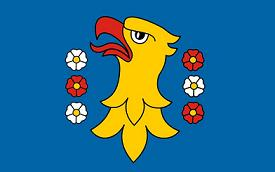 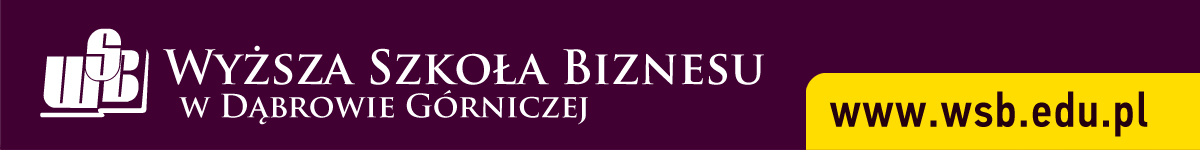 Komisja ds. Innowacyjności i Współpracy Nauki z Biznesem 
Regionalna Izba Gospodarcza w Katowicach
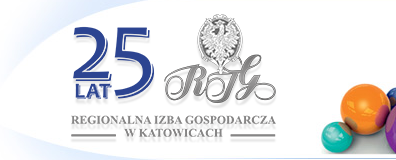 NAKŁADY FINANSOWE NA ROZWÓJ
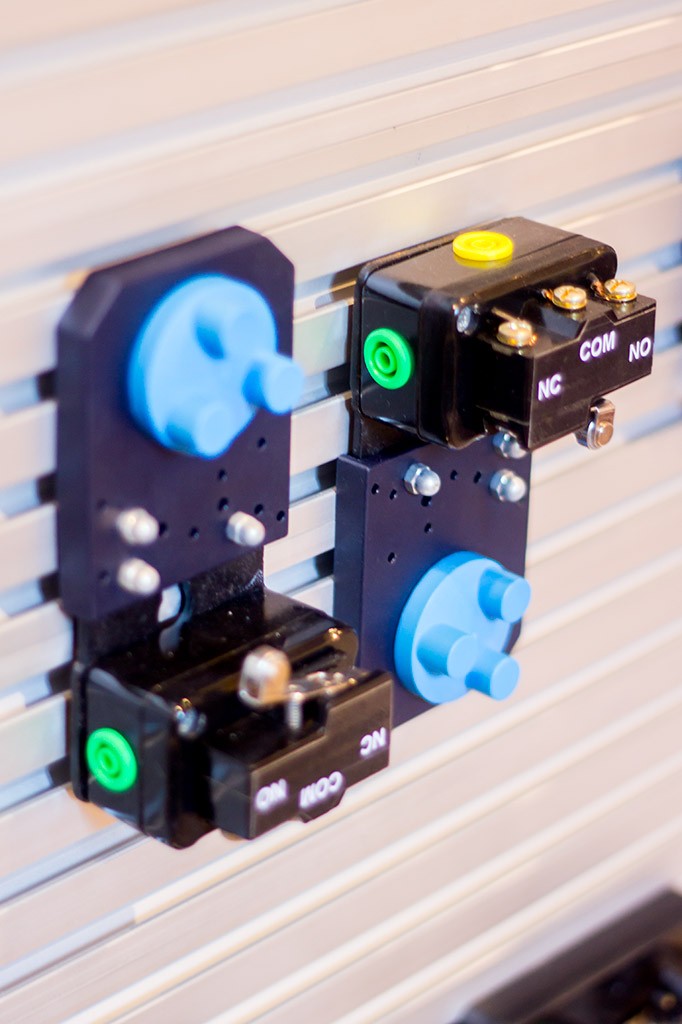 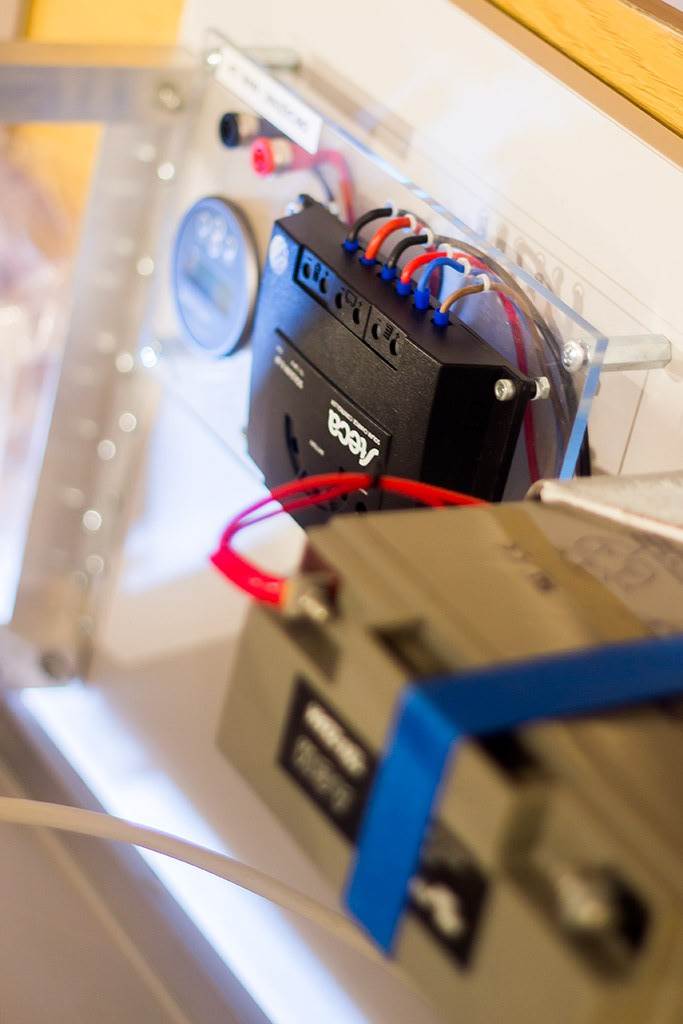 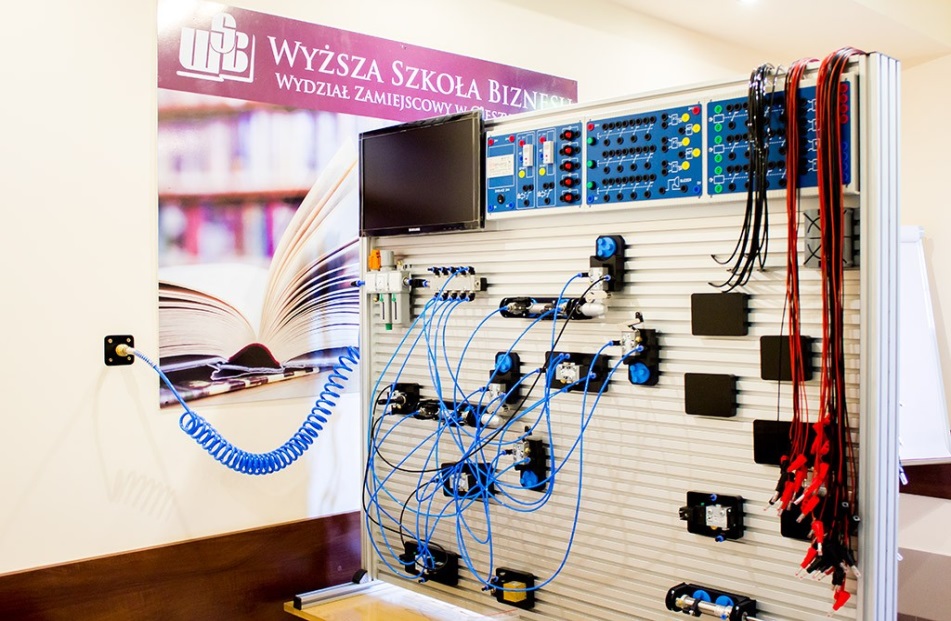 10 mln zł
Nakłady inwestycyjne na rozwój infrastruktury naukowo- dydaktycznej
w tym roku akademickim 2014/2015
3 mln zł
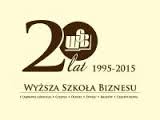 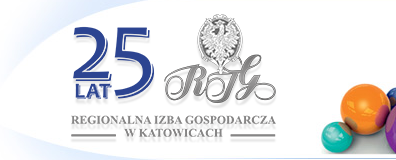 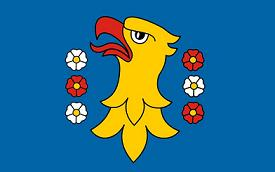 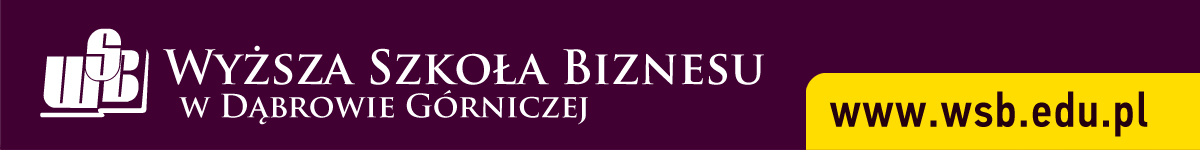 Komisja ds. Innowacyjności i Współpracy Nauki z Biznesem 
Regionalna Izba Gospodarcza w Katowicach
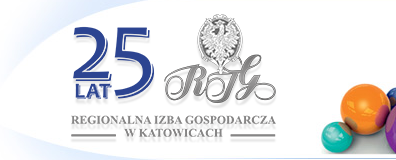 Studia podyplomowe, kursy i szkoleniaSeminaria doktorskie 
Przykłady projektów:
Programy branżowe – poziom Executive
Kształcenie w zakresu zarządzania, sprzedaży
Kompetencje informatyczne – CISCO, data scientist, grafika i multimedia
Programy dla administracji i samorządów
Problemy ochrony danych osobowych
Zakres prawa pracy i ubezpieczeń, podatki
Obszar coachingu, kształcenie hr oraz trenerów 
Kształcenie z zakresu finansów i rachunkowości
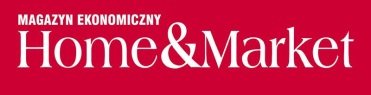 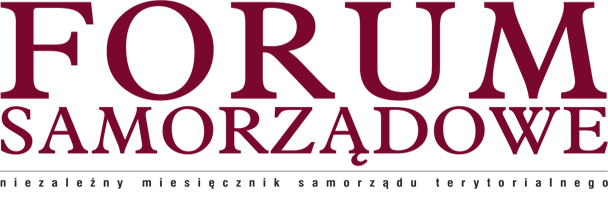 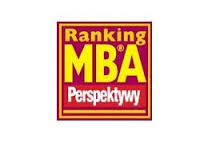 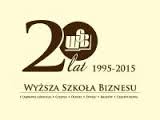 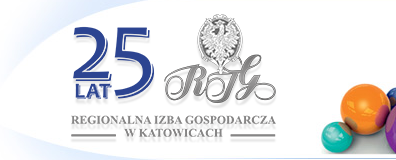 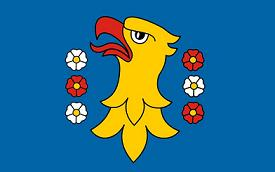 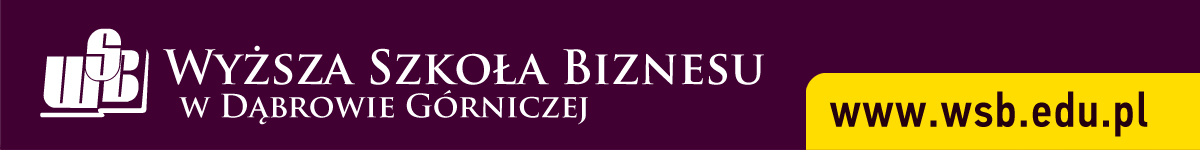 Komisja ds. Innowacyjności i Współpracy Nauki z Biznesem 
Regionalna Izba Gospodarcza w Katowicach
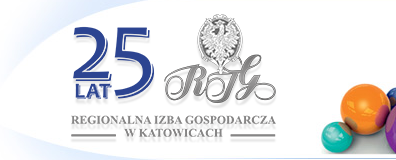 ŚWIATOWY KONGRES KLASTRÓW W DĄBROWIE GÓRNICZEJ
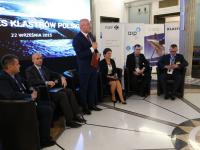 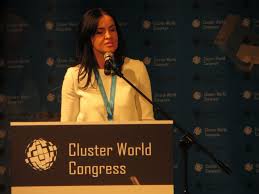 W dniach 25-26 marca 2015 r. w Pałacu Kultury Zagłębia i Wyższej Szkoły Biznesu w Dąbrowie Górniczej odbył się Światowy Kongres Klastrów. W wydarzeniu uczestniczyło blisko pół tysiąca osób, w tym przedstawiciele ambasad, Kancelarii Prezydenta,  władze wojewódzkie i samorządowe, oraz  około stu zagranicznych ekspertów z zakresu klasteringu (m.in. z USA, Finlandi, Turcji, Dani, Hiszpania, Włoch, Niemiec, Francji, Algierii i in.).
KONGRES KLASTRÓW W SEJMIE RP
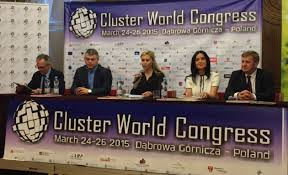 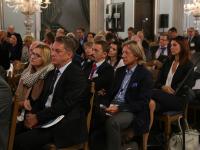 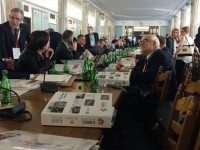 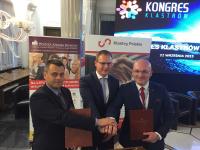 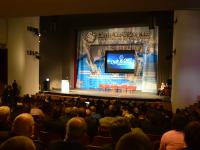 22 września 2015 r. w Sejmie RP odbył się III KONGRES KLASTRÓW POLSKICH organizowany przez Parlamentarny Zespół ds. Polityki Klastrowej oraz Związek Pracodawców Klastry Polskie oraz Wyższą Szkołę Biznesu w Dąbrowie Górniczej.
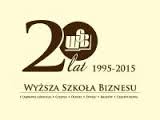 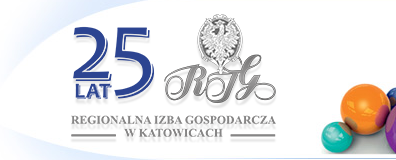 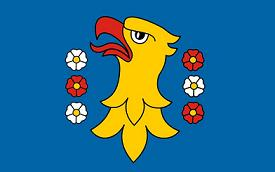 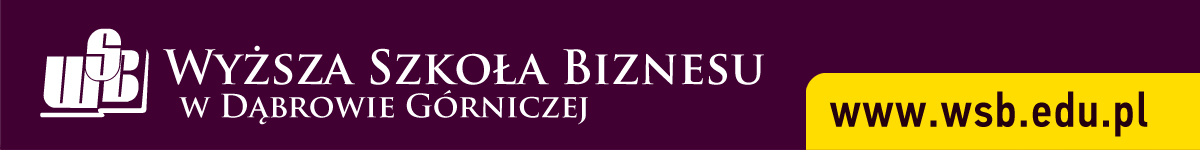 Komisja ds. Innowacyjności i Współpracy Nauki z Biznesem 
Regionalna Izba Gospodarcza w Katowicach
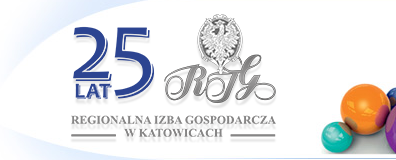 POROZUMIENIE O WSPÓŁPRACY Z BUSINESS CENTRE CLUB
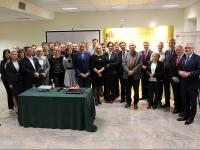 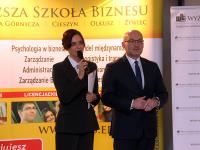 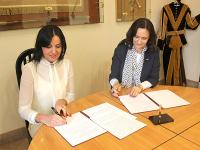 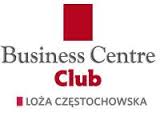 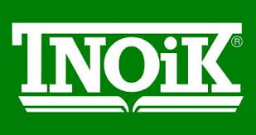 TOWARZYSTWO NAUKOWE ORGANIZACJI I KIEROWNICTWA
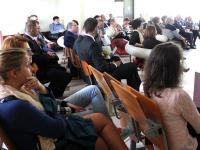 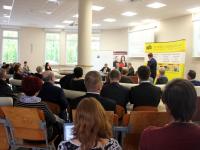 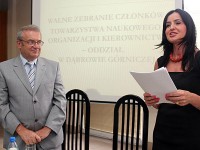 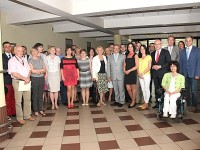 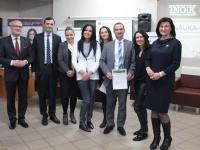 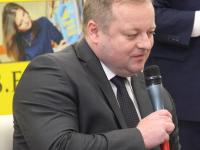 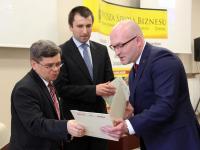 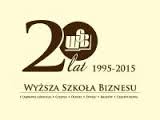 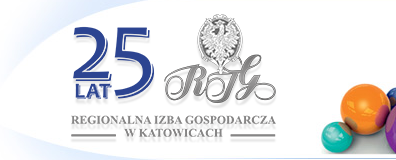 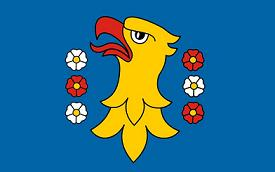 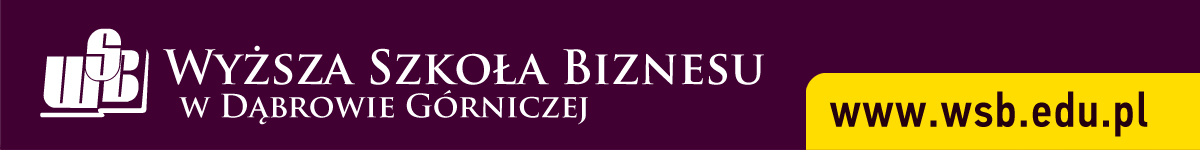 Komisja ds. Innowacyjności i Współpracy Nauki z Biznesem 
Regionalna Izba Gospodarcza w Katowicach
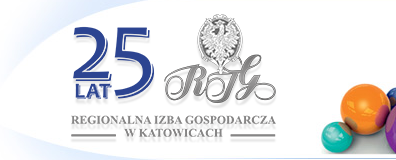 POROZUMIENIE O WSPÓŁPRACY Z KONFEDERACJĄ LEWIATAN
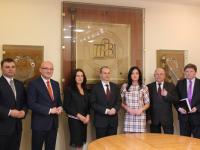 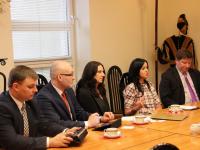 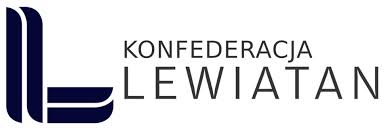 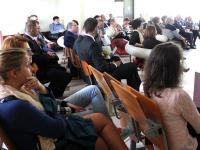 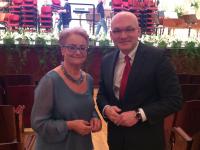 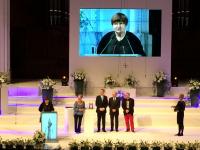 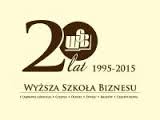 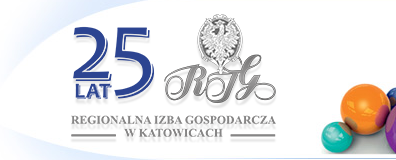 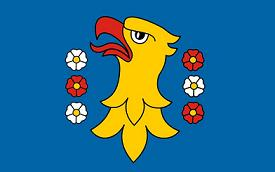 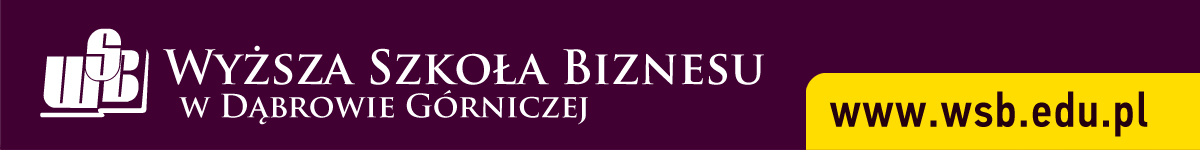 Komisja ds. Innowacyjności i Współpracy Nauki z Biznesem 
Regionalna Izba Gospodarcza w Katowicach
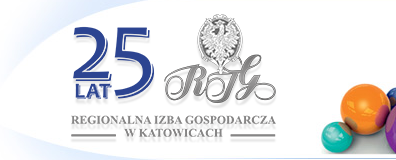 Centrum Transferu Technologii Wyższej Szkoły Biznesu w  Dąbrowie Górniczej

                                                          OFERTA WSPÓŁPRACY:
 współpraca z innymi ośrodkami akademickimi oraz firmami, samorządami i organizacjami pozarządowymi -  w celu wspólnej realizacji różnego typu projektów (m.in. RPO WSL 2014-2020)
 realizacja wybranych zadań w ramach projektów badawczo-rozwojowych i wdrożeniowych, prowadzących do udoskonalenia stosowanych rozwiązań lub wdrażania innowacji: technologicznych, organizacyjnych, marketingowych;
 rozwijanie powiązań kooperacyjnych pomiędzy uczelnią oraz innymi partnerami społecznymi i gospodarczymi m.in. poprzez uczestnictwo w klastrach, sieciach, konsorcjach. 

Kontakt: 
dr Joanna Kurowska-Pysz, Dyrektor Centrum Transferu Technologii
Wyższa Szkoła Biznesu w Dąbrowie Górniczej
@  jkurowska@wsb.edu.pl
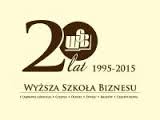 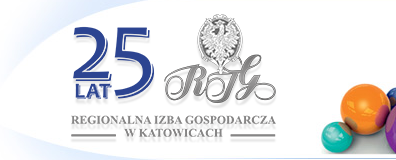 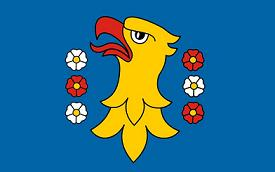 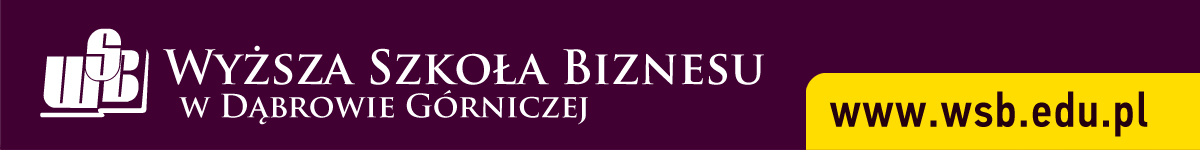 Komisja ds. Innowacyjności i Współpracy Nauki z Biznesem 
Regionalna Izba Gospodarcza w Katowicach
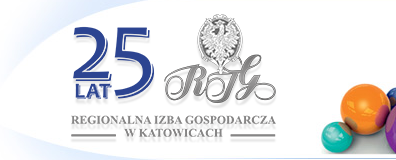 Działanie 3.2. RPO WSL 2014-2020
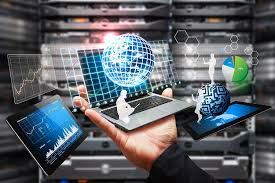  Opracowywanie opinii o innowacyjności:
technologie informacyjno-komunikacyjne, 
inżynieria produkcji, 
inżynieria materiałowa, 
transport i logistyka, 
bezpieczeństwo, 
zarządzanie 
 Konsultacje wniosków o dofinansowanie m.in.  pod kątem możliwości zastosowania wspomagających innowacji nietechnologicznych, wdrażania wyników prac B+R itp.
 Organizacja szkoleń 
 Usługi doradcze
 Opracowywanie planów promocji projektu
Tworzenie oprogramowania na potrzeby wdrażania innowacji procesowych, produktowych lub nietechnologicznych
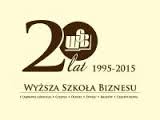 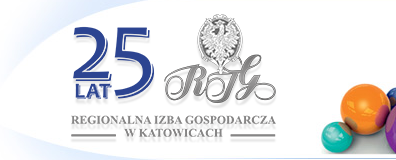 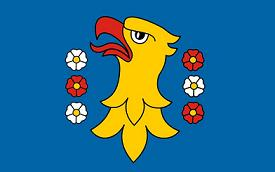 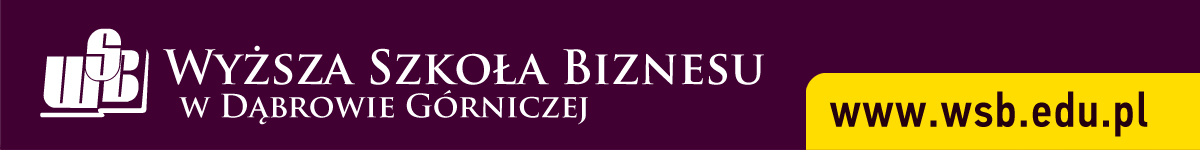 Komisja ds. Innowacyjności i Współpracy Nauki z Biznesem 
Regionalna Izba Gospodarcza w Katowicach
DZIĘKUJĘ
ZA UWAGĘ!